Руководитель – 
вице-министр образования и науки
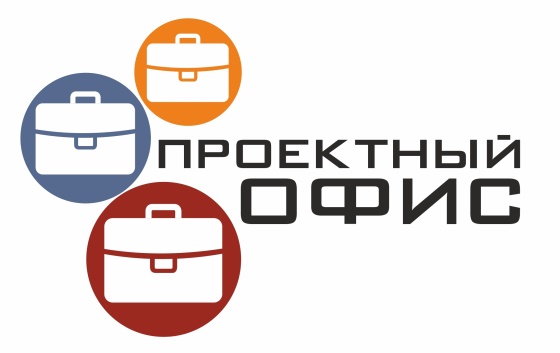 СТРУКТУРА РУМС – ПРОЕКТНОГО ОФИСА
Заместитель Руководителя – директор ДВПО 
Тойбаев А.Ж.
Администратор проектного офиса – ЦБПиАМ и Управление содержания и интернационализации ДВПО
Руководитель Группы управления проектами (ГУП) – Председатель УМО – ректор базового вуза
Руководитель Группы управления проектами (ГУП) – Председатель УМО – ректор базового вуза
Проекты:
Руководитель проекта;
Администратор проекта
Участники
Проекты:
Руководитель проекта;
Администратор проекта
Участники
Проекты:
Руководитель проекта;
Администратор проекта
Участники
Проекты:
Руководитель проекта;
Администратор проекта
Участники
Проекты:
Руководитель проекта;
Администратор проекта
Участники
Проекты:
Руководитель проекта;
Администратор проекта
Участники
Руководитель Группы управления проектами (ГУП) – Председатель УМО – ректор базового вуза
Проекты:
Руководитель проекта;
Администратор проекта
Участники
Проекты:
Руководитель проекта;
Администратор проекта
Участники
Проекты:
Руководитель проекта;
Администратор проекта
Участники
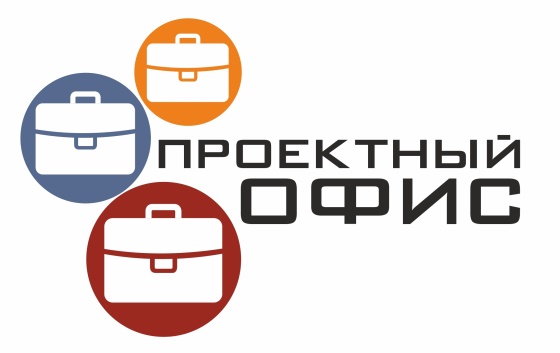 Руководитель Группы управления проектами – Председатель УМО
Ректор вуза
Команда ГУП
Вузы
Представители ассоциаций работодателей, НПП «Атамекен»
СОСТАВЫ УЧЕБНО-МЕТОДИЧЕСКИХ ОБЪЕДИНЕНИЙ – ГРУПП УПРАВЛЕНИЯ ПРОЕКТАМИ
УЧЕБНО-МЕТОДИЧЕСКОЕ ОБЪЕДИНЕНИЕ
Группа управления проектами (ГУП)
Администратор ГУП – секретарь УМО
Педагогические и научные работники
Назарбаев Университет, Назарбаев интеллектуальные школы
Представители ГО и неправительственных организаций
Зарубежные эксперты в области высшего образования
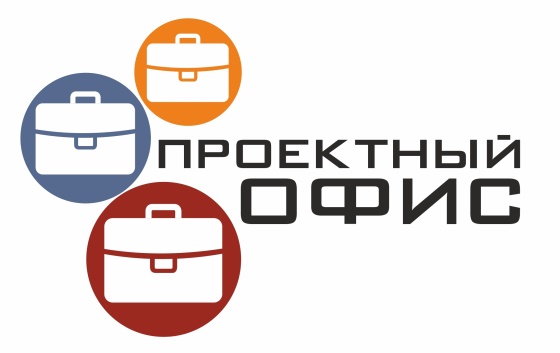 ЗАДАЧИ УЧЕБНО-МЕТОДИЧЕСКИХ ОБЪЕДИНЕНИЙ – ГРУПП УПРАВЛЕНИЯ ПРОЕКТАМИ
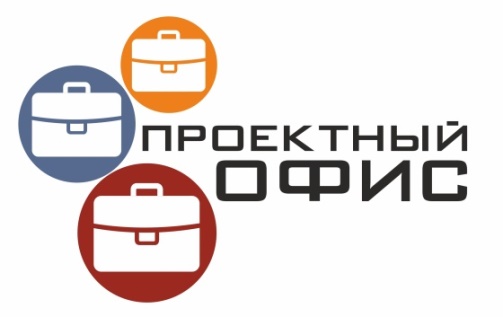 Необходимые ресурсы
Направление Образование
Трансформация УМО
Контекст. В целях повышения качества высшего образования и построения проектно-ориентированной системы управления вузами, а именно для эффективного руководства учебно-методической работы, необходимо модернизировать и форсировать работу УМО с внедрением принципов проектного управления.
Существующая проблема. Сейчас вузы самостоятельно разрабатывают образовательные программы совместно с работодателями с учетом потребности экономики для обеспечения подготовки кадров по наиболее востребованным на рынке труда направлениям. 
Однако, на практике эти нормы не реализовываются в полном объеме. Важную роль здесь играют УМО, которые должны быть связующим звеном между разными стейкхолдерами. А именно, на базе УМО необходимо создавать диалоговые площадки путем проведения семинаров-тренингов, мероприятий для обсуждения современных трендов развития образования и комплексного обновления образовательных программ.
Целью проекта является 
Цель создания Проектного офиса – это актуализация и приведение в соответствие с  мировыми трендами содержания  высшего и послевузовского образования.
Основными задачами проектного офиса являются:
- обновление содержания образовательных программ;
- имплементация результатов проектов в нормативные правовые акты и программные документы;
- мониторинг достижения цели и KPI.
Главный исполнитель:  МОН – Шохаев О.А.
Ответс-
твенные
Краткое
описание меры
Со-исполнитель: УМО и АО «ЦБПиАМ»
Доля участия работодателей и представителей ГО и НПО в реализации решений УМО до 50% в 2021 году
Доля обновленных образовательных программ ВУЗов с учетом рекомендаций УМО до 70% в 2021 году
КПЭ
До 10 января 2020 г. Разработка проектов ГУП УМО и представление в ДВПО
За счет средств вузов, на базе которых созданы УМО
До 30 декабря 2019 г. Обновление состава УМО с включением работодателей, ГО и др.
Ресурсы
До 20 января 2020 г. Создание и сопровождение специальной страницы (портала)  на сайте вуза  для обмена предложениями и рекомендациями
До  20 января 2020 г. Мониторинг учебников и литературы, нормативно-правовой базы и образовательных программ
Ключевые этапы и сроки
До 30 июня 2020 г. Обновление содержания образовательных программ
До июля 2020 года Проведение семинаров, тренингов, форсайт сессий для других вузов с целью распространения рекомендуемых результатов обучения, применения новых методик и технологий обучения
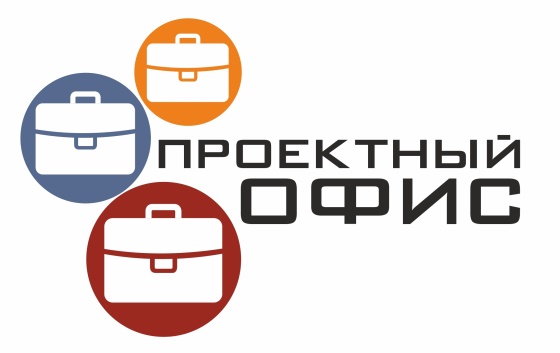 Главный исполнитель
Шохаев О.А.
Со-исполнители
УМО и ЦБПИАМ
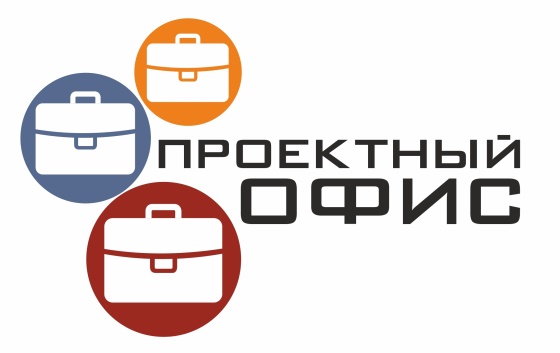 Главный исполнитель
Шохаев О.А.
Со-исполнители
УМО и ЦБПИАМ